ABDOMINAL WALL

Dr. Aiman Qais Afar
Surgical Anatomist

College of Medicine / University of Mutah
2020-2021
Monday 1 March 2021
1
ANTERIO- LATERAL ABDOMINAL WALL
The abdomen is the part of the trunk between the thorax and the pelvis
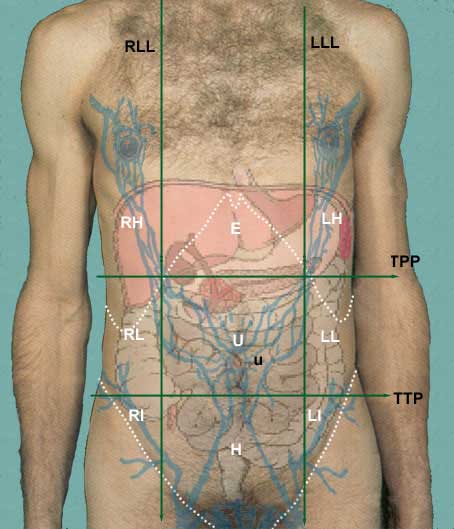 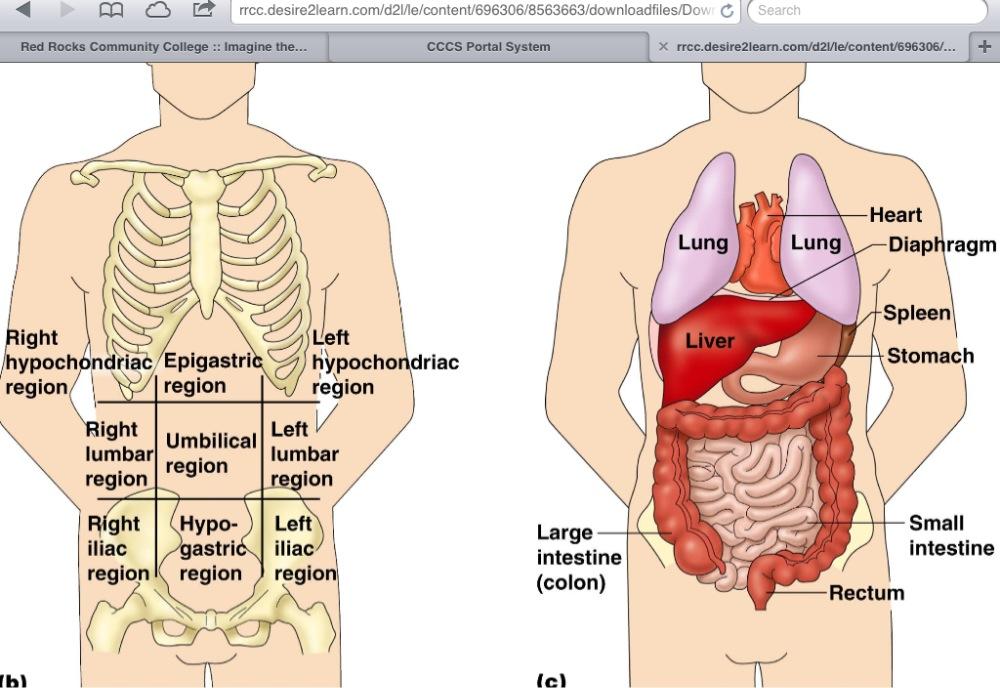 For  clinical purposes the abdomen is divided into nine regions by:

Two vertical lines (midclavicular, midinguinal )

Two horizontal lines (intertubercular plane)  between the tubercles of the iliac crest and the (transpyloric plane)
Monday 1 March 2021
Dr. Aiman Qais Afar
2
ANTERIO-LATERAL ABDOMINAL WALL
Monday 1 March 2021
Dr. Aiman Qais Afar
The wall consists of :
Skin  attaches loosely to the subcutaneous tissue, except at the umbilicus, where it adheres firmly.
The subcutaneous tissue here has two layers: a superficial fatty layer (Camper fascia) and a deep membranous layer (Scarpa fascia).
Males are especially susceptible to subcutaneous accumulation of fat in the lower anterior abdominal wall
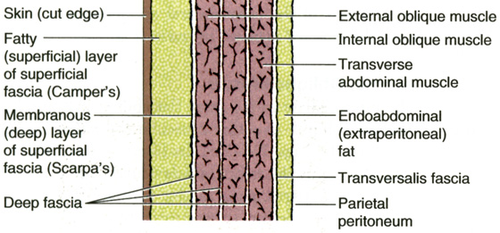 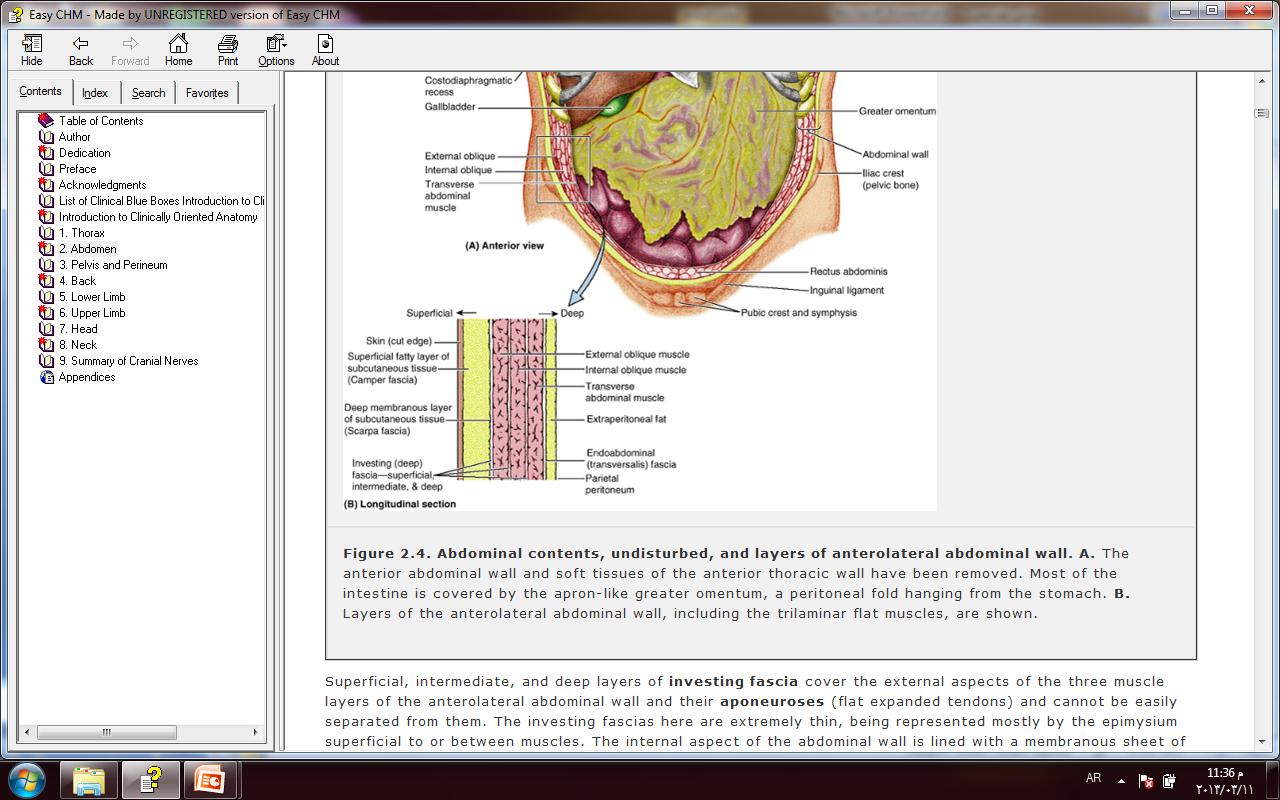 3
Muscles of the Anterolateral Abdominal Wall
3 flat muscles:

External oblique      
Internal oblique
Transversus  abdominis

2 Vertical muscles:

Rectus abdominis 
Pyramidalis
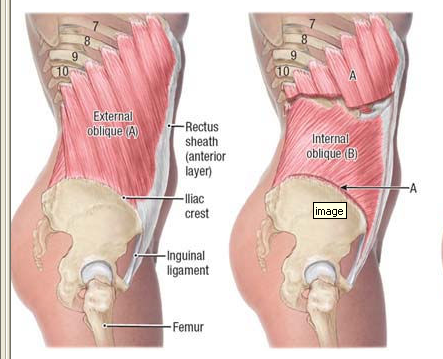 Monday 1 March 2021
Dr. Aiman Qais Afar
4
External Oblique Muscle
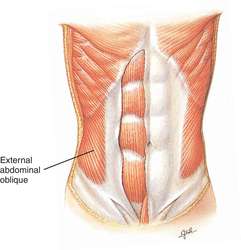 Is the largest and most superficial of the three flat anterolateral abdominal muscles.

The fleshy part of the muscle contributes primarily to the lateral part of the abdominal wall.

Its aponeurosis contributes to the anterior part of the wall.
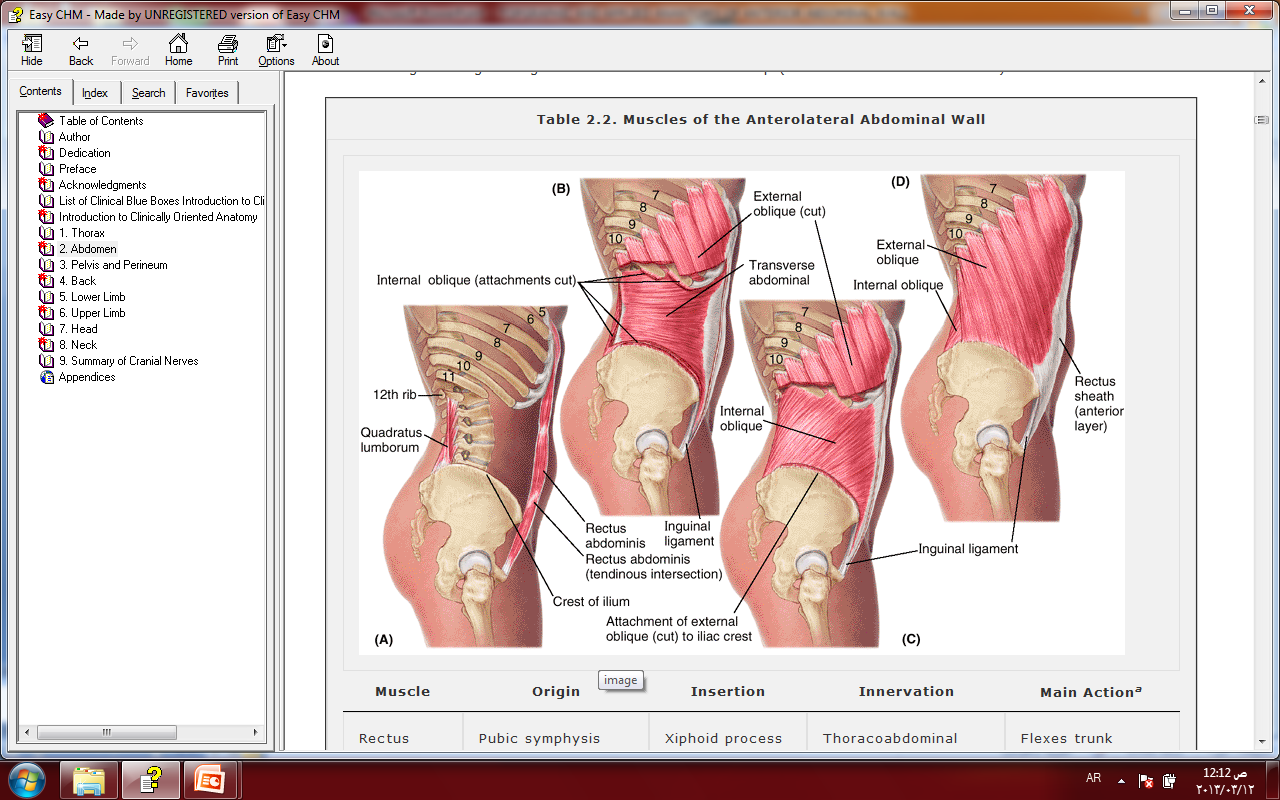 Origin : External surfaces of 5th--12th ribs

Insertion : Linea alba, pubic tubercle, and anterior half of iliac crest
Monday 1 March 2021
Dr. Aiman Qais Afar
5
External Oblique Muscle
Dr. Aiman Qais Afar
6
Monday 1 March 2021
The muscle fibers become aponeurotic approximately at the MCL medially and at the spinoumbilical line (line running from the umbilicus to the ASIS) inferiorly, forming a sheet of tendinous fibers that decussate at the linea alba, most becoming continuous with tendinous fibers of the contralateral internal oblique 
Thus the contralateral external and internal oblique muscles together form a “digastric muscle,” a two-bellied muscle sharing a common central tendon that works as a unit
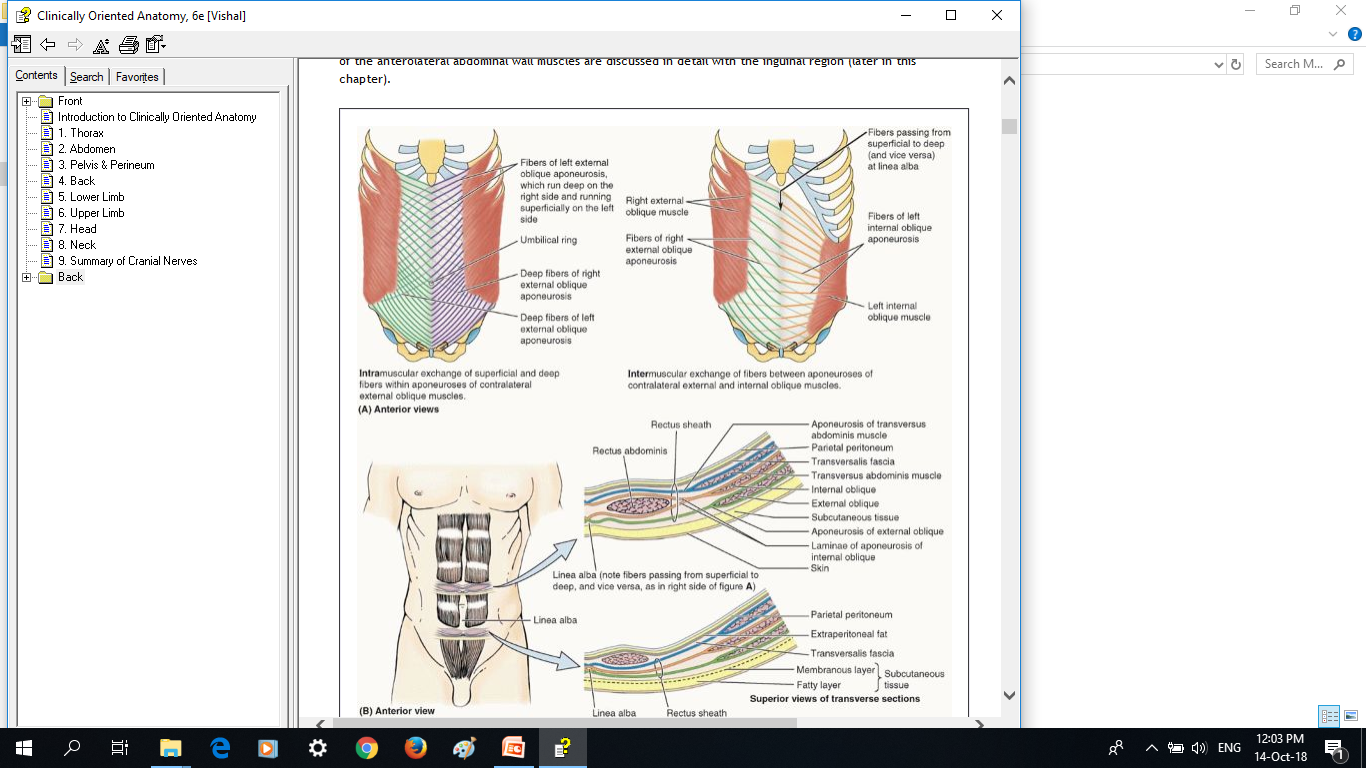 External Oblique Muscle
The free posterior border of the muscle forms the anterior boundary of the lumbar triangle (of Petit)
that is floored in by the internal oblique and bounded behind by the anterior border of latissimus dorsi and below by the iliac crest. The triangle may be the site of a rare lumbar hernia
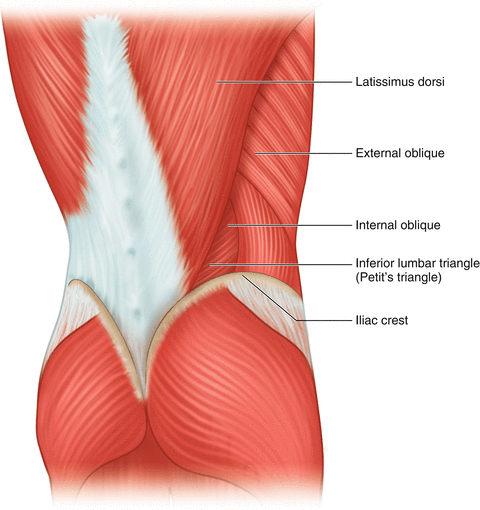 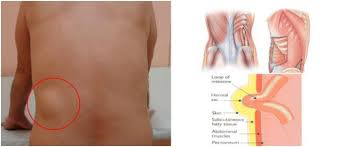 Monday 1 March 2021
Dr. Aiman Qais Afar
7
External Oblique Muscle
Inferiorly, the external oblique aponeurosis attaches to the pubic crest medial to the pubic tubercle.
 The inferior margin of the external oblique aponeurosis is thickened as an undercurving fibrous band with a free posterior edge that spans between the ASIS and the pubic tubercle as the inguinal ligament (Poupart ligament)
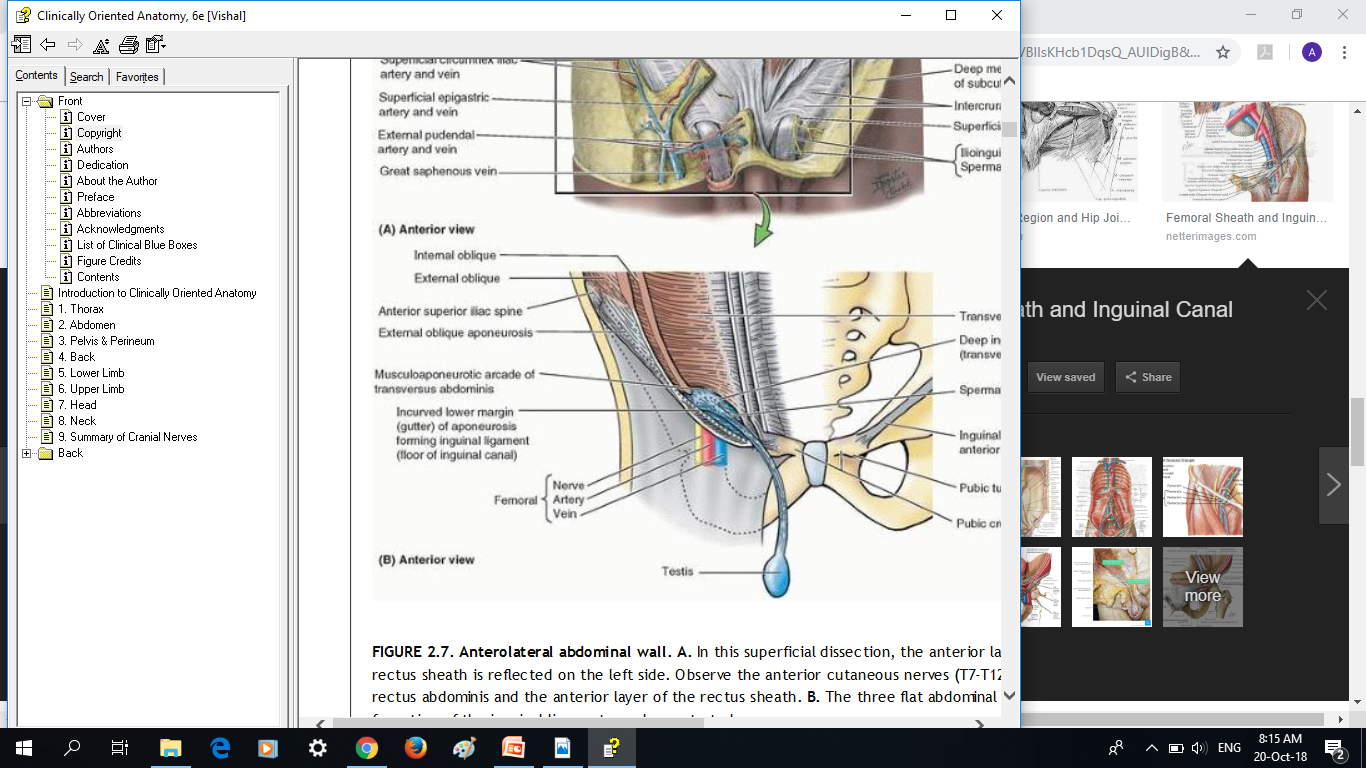 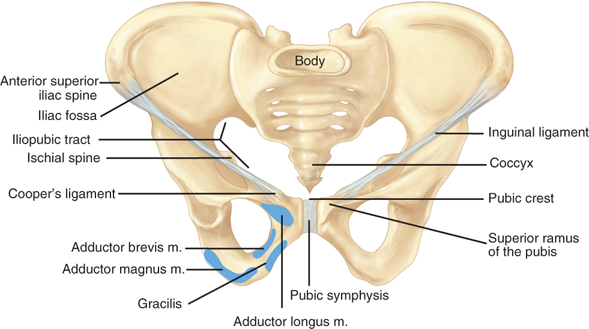 Dr. Aiman Qais Afar
Monday 1 March 2021
8
Internal Oblique Muscle
Monday 1 March 2021
The intermediate of the three flat abdominal muscles

its fleshy fibers run perpendicular to those of the external oblique, running superomedially (like your fingers when the hand is placed over your chest).
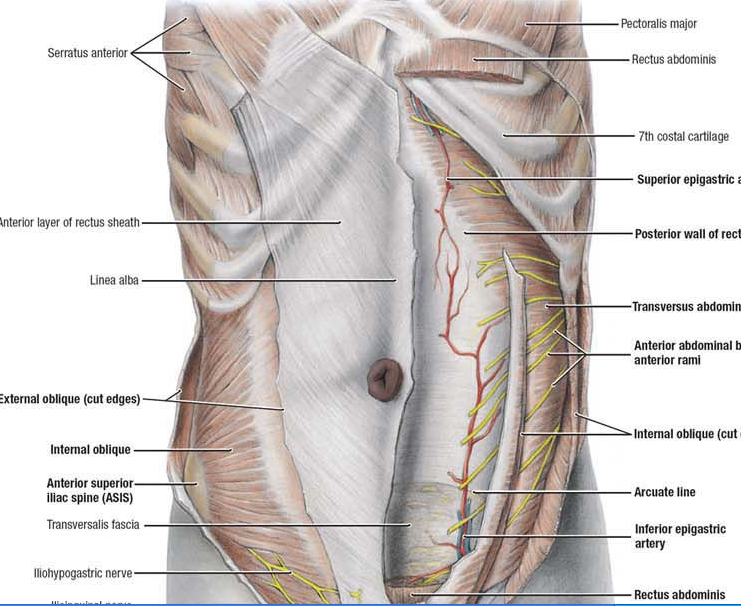 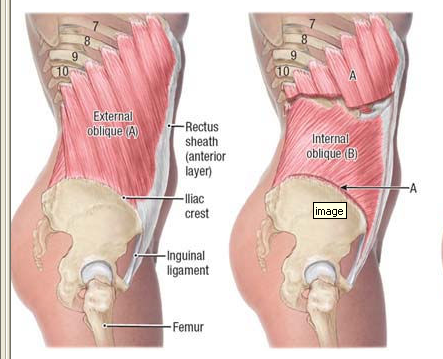 Origin: Thoracolumbar fascia, anterior two-thirds of iliac crest, and lateral half of inguinal ligament

Insertion: Inferior borders of 10th--12th ribs, linea alba, and pecten pubis via conjoint tendon
Dr. Aiman Qais Afar
9
Transverse Abdominal Muscle
The innermost of the three flat abdominal muscles 

Run more or less transversally, except for the inferior ones, which run parallel to those of the internal oblique.

Origin: Internal surfaces of 7th_12th  costal cartilages, Thoracolumbar fascia, iliac crest, and lateral third of inguinal ligament

Insertion: Linea alba with aponeurosis of internal oblique, pubic crest, and pecten pubis via conjoint tendon
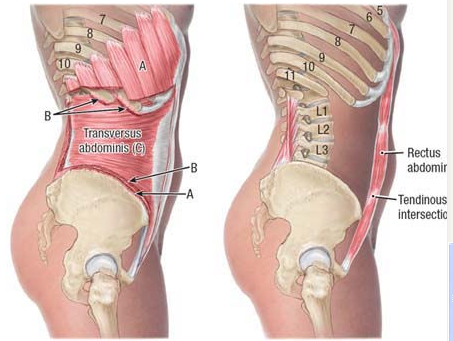 Between the internal oblique and the transversus abdominis muscles is a neurovascular plane, which corresponds with a similar plane in the intercostal spaces.
Monday 1 March 2021
Dr. Aiman Qais Afar
10
Rectus Abdominis Muscle
Is the principal vertical muscle of the anterior abdominal wall
 
long, broad, strap-like muscle

The paired rectus muscles
 separated by the linea alba, lie close together inferiorly.

The rectus abdominis is three times as wide superiorly as inferiorly
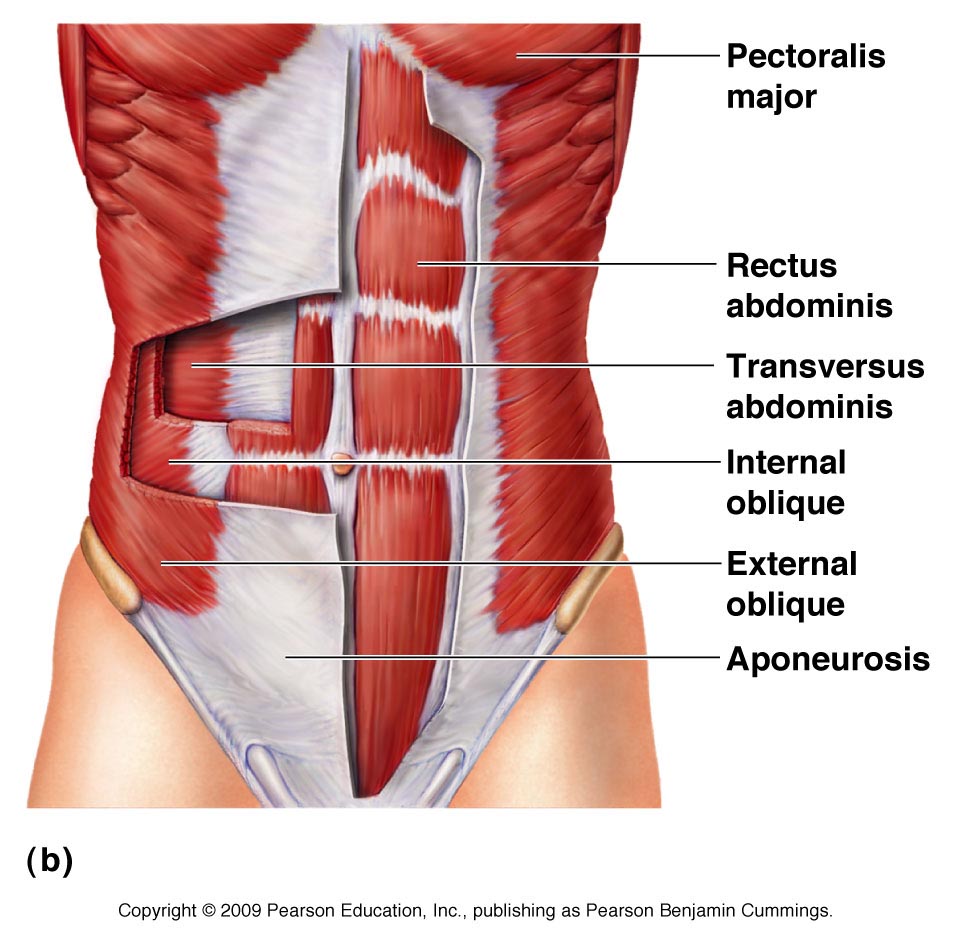 The rectus muscle is anchored transversely by attachment at three or more tendinous intersections. These occur at the level of the xiphoid process, umbilicus, and halfway between these structures
Monday 1 March 2021
Dr. Aiman Qais Afar
11
PYRAMIDALIS
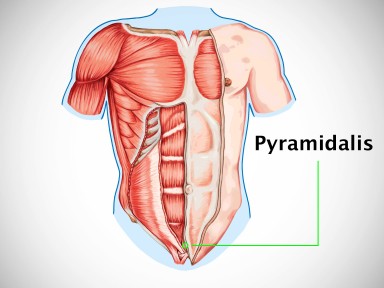 The pyramidalis is a small, insignificant triangular muscle that is absent in approximately 20% of people. It lies anterior to the inferior part of the rectus abdominis and attaches to the anterior surface of the pubis and the anterior pubic ligament. 

It ends in the linea alba, which is especially thickened for a variable distance superior to the pubic symphysis. The pyramidalis tenses the linea alba. 

When present, surgeons use the attachment of the pyramidalis to the linea alba as a landmark for median abdominal incision
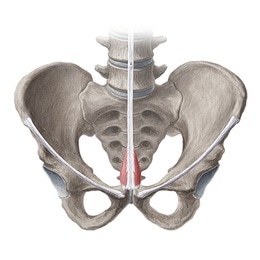 Monday 1 March 2021
Dr. Aiman Qais Afar
12
Rectus Sheath
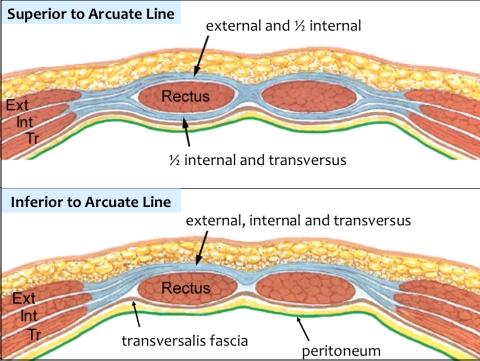 The aponeurosis of the internal abdominal m splits into anterior & posterior layers to enclose the rectus .

The external oblique aponeurosis fuses with the anterior layer to form the anterior layer of the rectus sheath.

The transverses aponeuroses fuses with the posterior layer to form the posterior layer of the rectus sheath
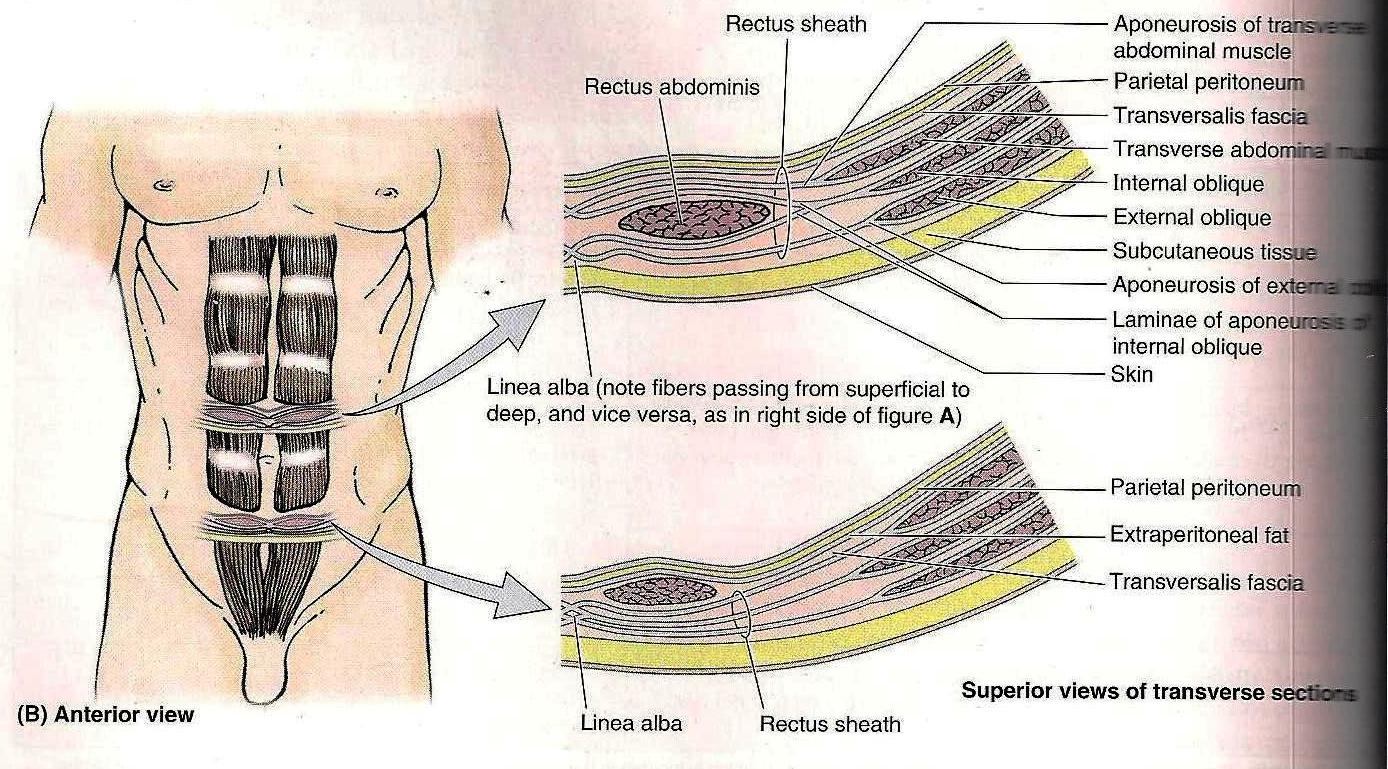 Monday 1 March 2021
Dr. Aiman Qais Afar
13
Rectus Sheath
From halfway between the umbilicus & pubic symphsis all three aponeuroses passes in front of the rectus m. leaving only relatively thin transverslis fascia to cover the rectus abdominis posteriorly  demarcating the arcuate line.
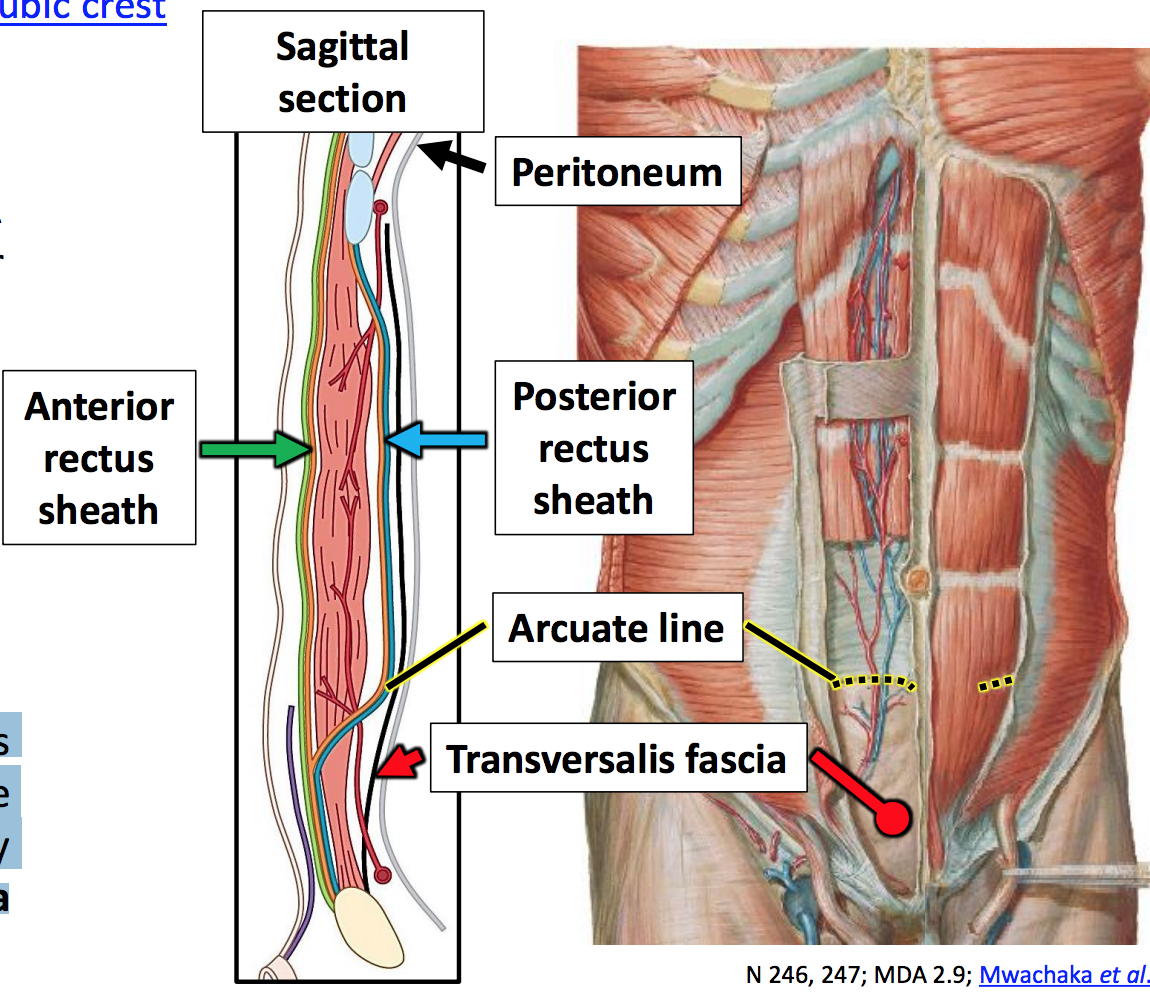 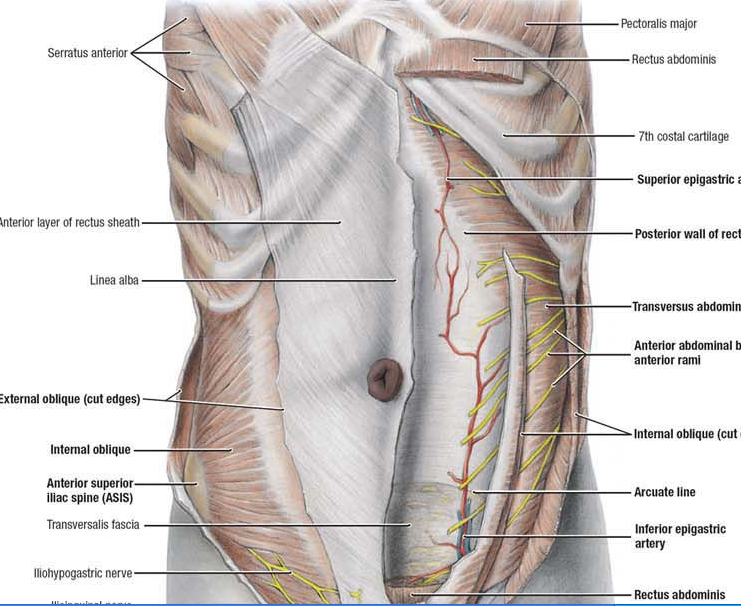 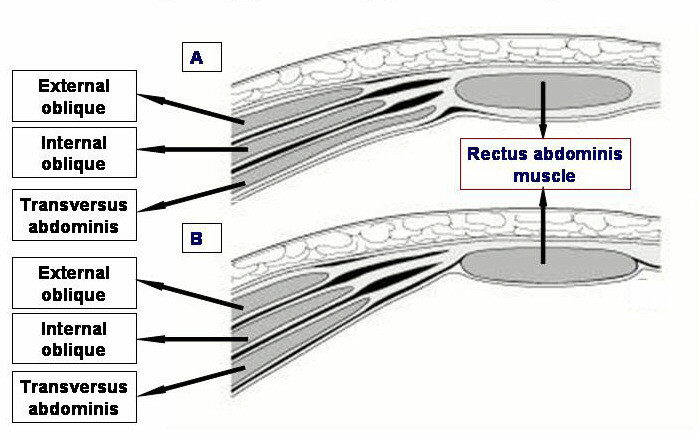 Monday 1 March 2021
Dr. Aiman Qais Afar
14
Contents of the rectus sheath
The rectus muscle
Pyramidalis muscle
Intercostal nerves  T 7 – T 11
Superior & Inferior Epigastric vessels
Lymphatic vessels
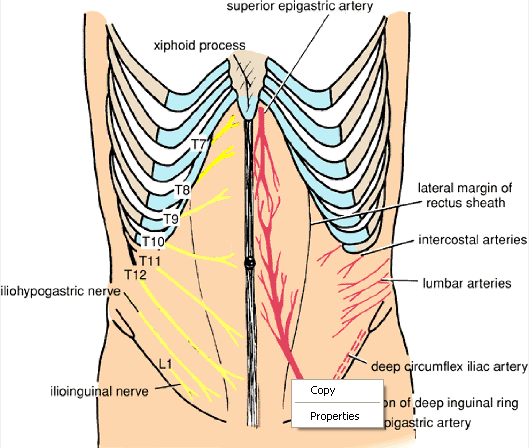 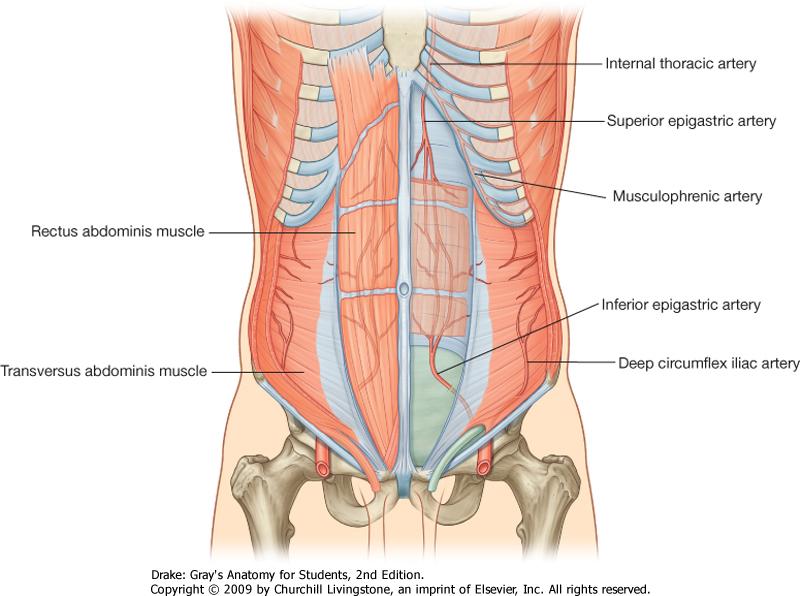 Monday 1 March 2021
Dr. Aiman Qais Afar
15
Nerves of the Anterolateral Abdominal Wall
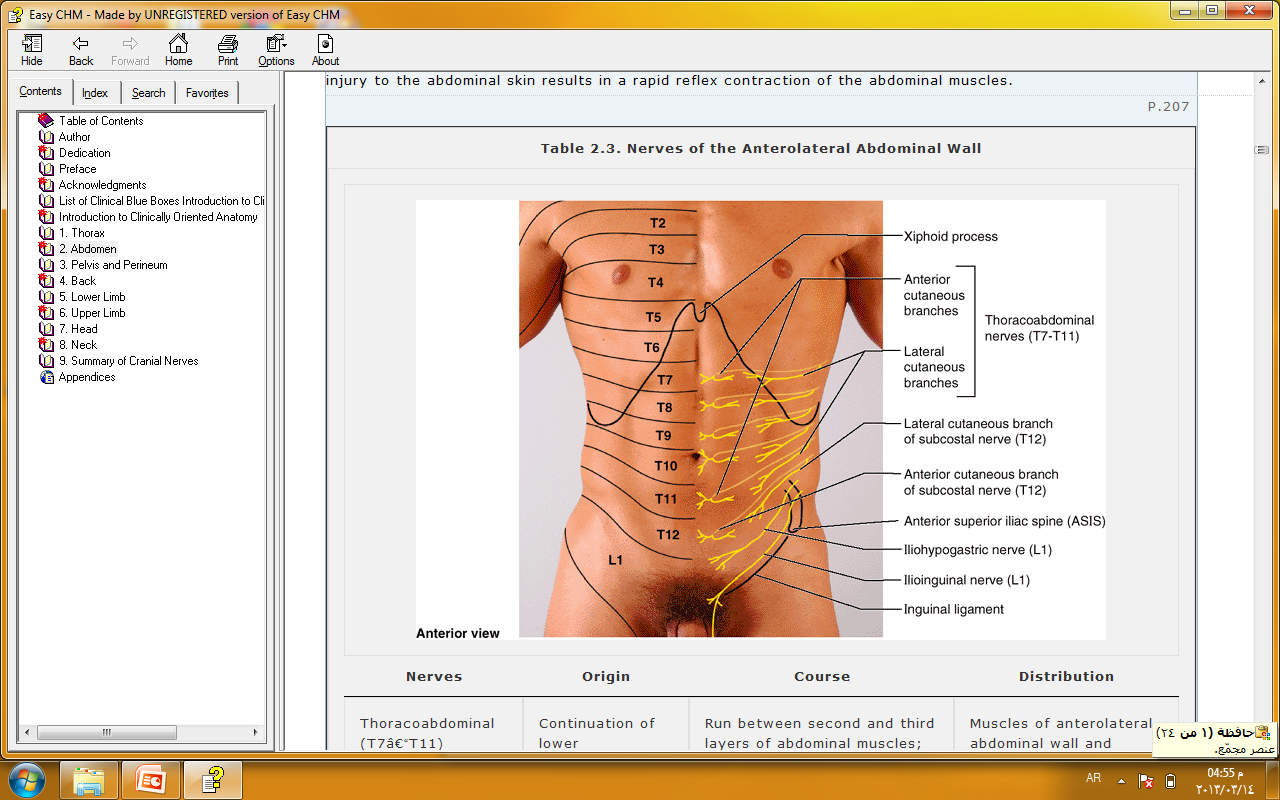 Monday 1 March 2021
Dr. Aiman Qais Afar
16
Dr. Aiman Qais Afar
Nerves of the Anterolateral Abdominal Wall
Thoracoabdominal nerves: these are the distal, abdominal parts of the anterior rami of the inferior six thoracic spinal nerves (T7-T11); they are the former inferior intercostal nerves distal to the costal margin.
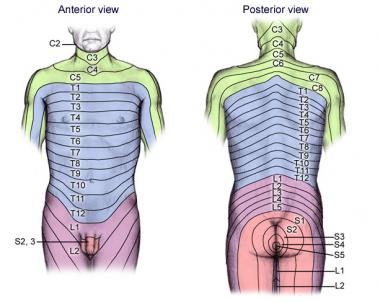 Lateral (thoracic) cutaneous branches: of the thoracic spinal nerves T7-T9 or T10.

Subcostal nerve: the large anterior ramus of spinal nerve T12.

Iliohypogastric and ilioinguinal nerves: terminal branches of the anterior ramus of spinal nerve L1.
Anterior abdominal cutaneous branches of thoracoabdominal nerves:
T7-T9 supply the skin superior to the umbilicus.
T10 supplies the skin around the umbilicus.
T11, plus the cutaneous branches of the subcostal (T12), iliohypogastric, and ilioinguinal (L1), supply the skin inferior to the umbilicus.
Monday 1 March 2021
17
Arteries of the Anterolateral Abdominal Wall
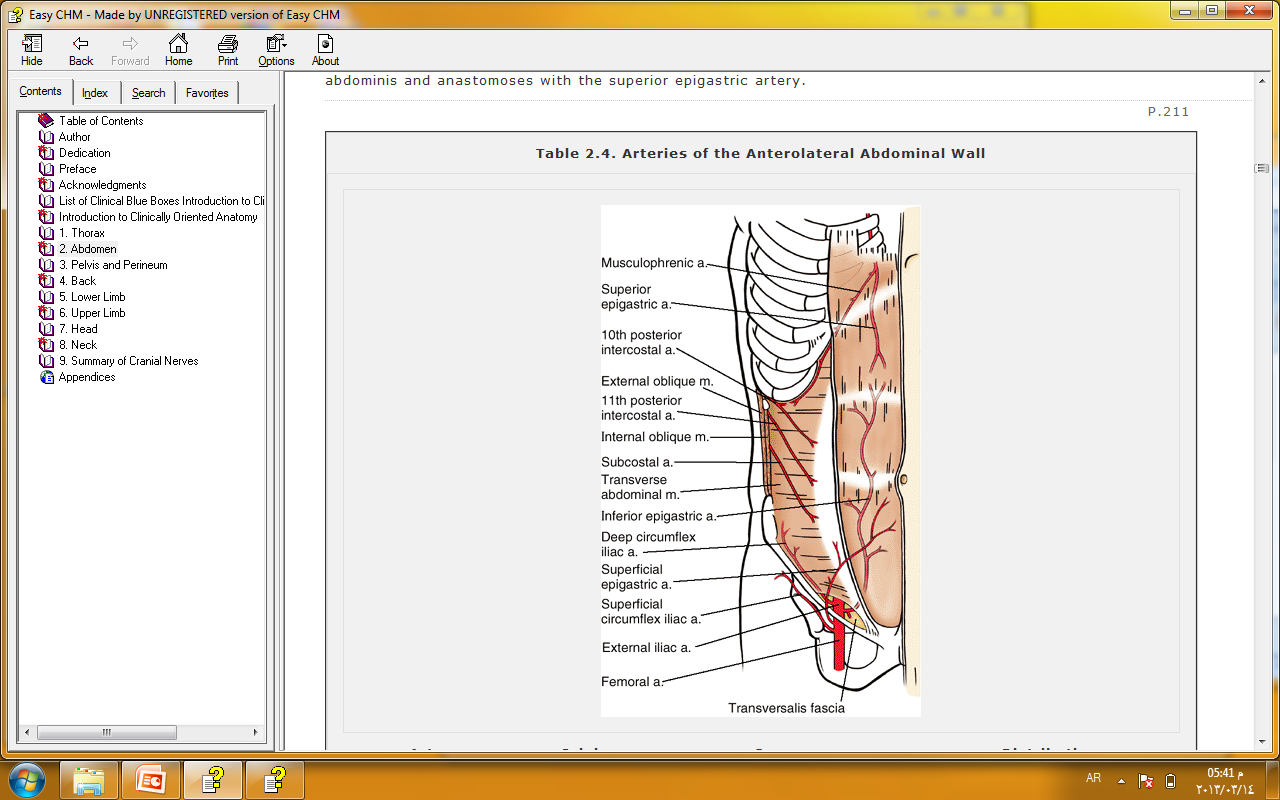 Superior epigastric artery
 Inferior epigastric artery

Deep circumflex iliac
Superficial circumflex iliac a.

Superficial epigastric a.
Subcostal artery a.

Musculophrenic  a.
10th and 11th posterior intercostal   arteries
Monday 1 March 2021
Dr. Aiman Qais Afar
18
Veins of the Anterior Abdominal Wall
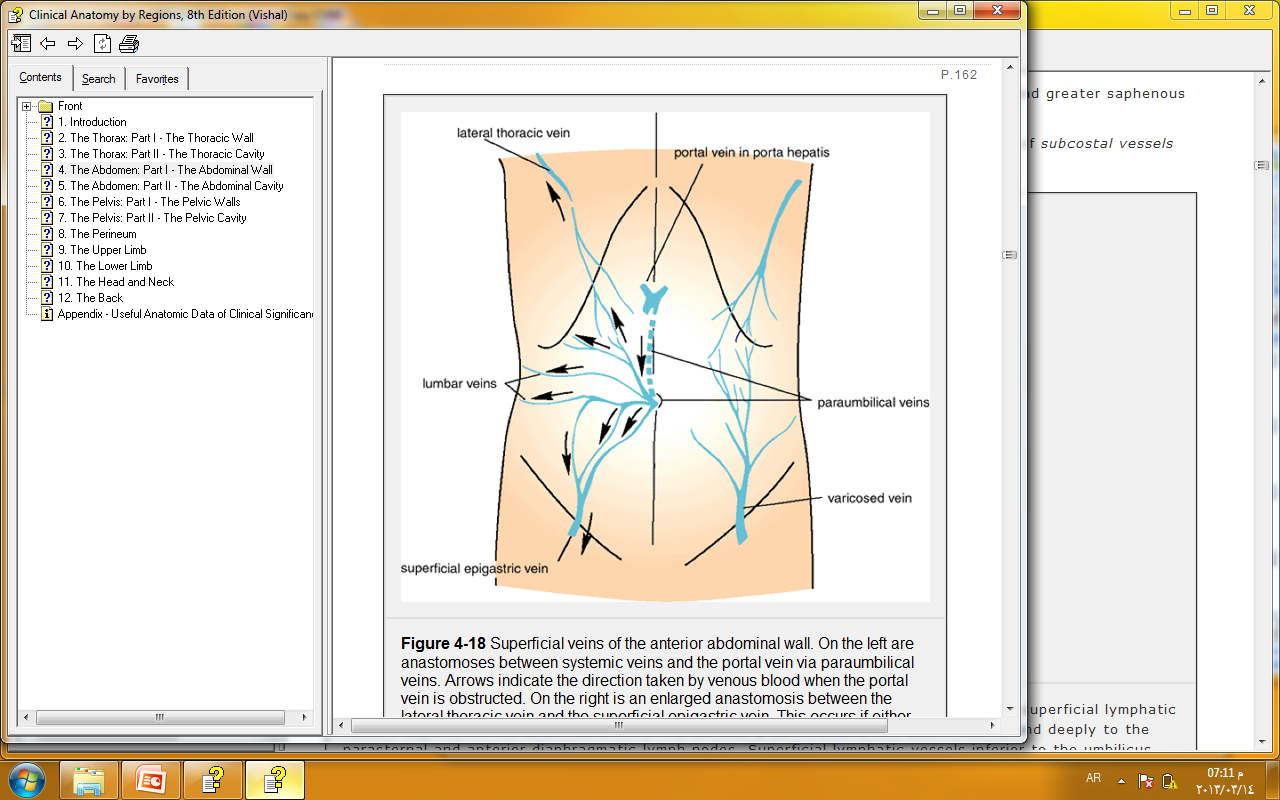 Superficial Veins :
form a network that radiates out from the umbilicus
Above, the network is drained into the axillary vein via the lateral thoracic vein

below, into the femoral vein via the superficial epigastric and great saphenous veins
The paraumbilical veins, connect the network through the umbilicus and along  the ligamentum teres to the portal vein.
 This forms an important portal systemic venous anastomosis
Monday 1 March 2021
Dr. Aiman Qais Afar
19
Lymph Drainage of the Anterior Abdominal Wall
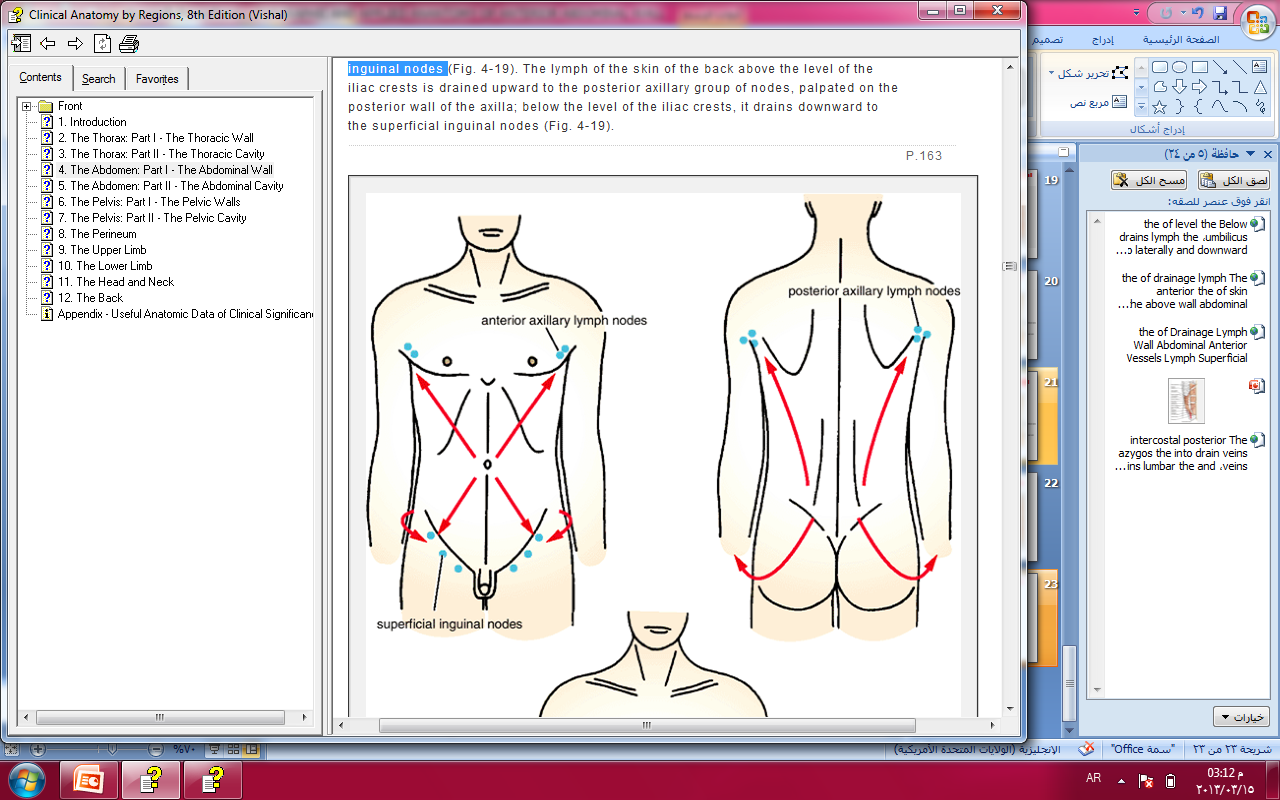 Superficial Lymph Vessels
The lymph drainage of the skin of the anterior abdominal wall above the level of the umbilicus is upward to the anterior axillary (pectoral) group of nodes
Below the level of the umbilicus, the lymph drains downward and laterally to the superficial inguinal nodes
The deep lymph vessels
They follow the arteries and drain into the internal thoracic, external iliac, posterior mediastinal, and para-aortic (lumbar) nodes
Monday 1 March 2021
Dr. Aiman Qais Afar
20
Abdominal Hernias
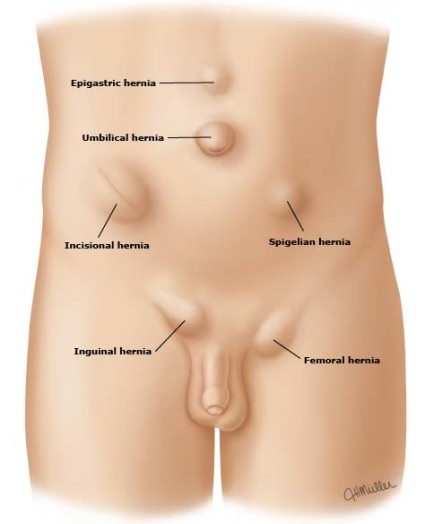 Most hernias occur in the inguinal, umbilical, and epigastric regions 

Umbilical hernias are common in newborns because the anterior abdominal wall is relatively weak in the umbilical ring, 

Acquired umbilical hernias occur most commonly in women and obese people. 

An epigastric hernia, a hernia in the epigastric region through the linea alba, occurs in the midline between the xiphoid process and the umbilicus. 


Spigelian hernias are those occurring along the semilunar lines
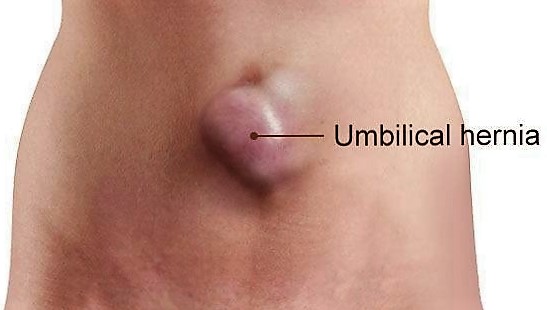 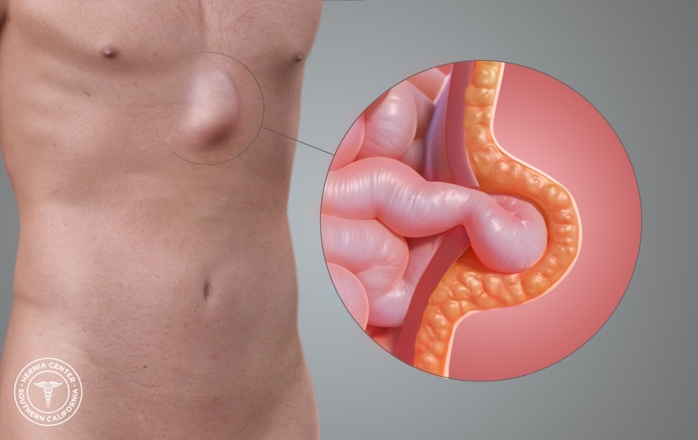 Monday 1 March 2021
Dr. Aiman Qais Afar
21
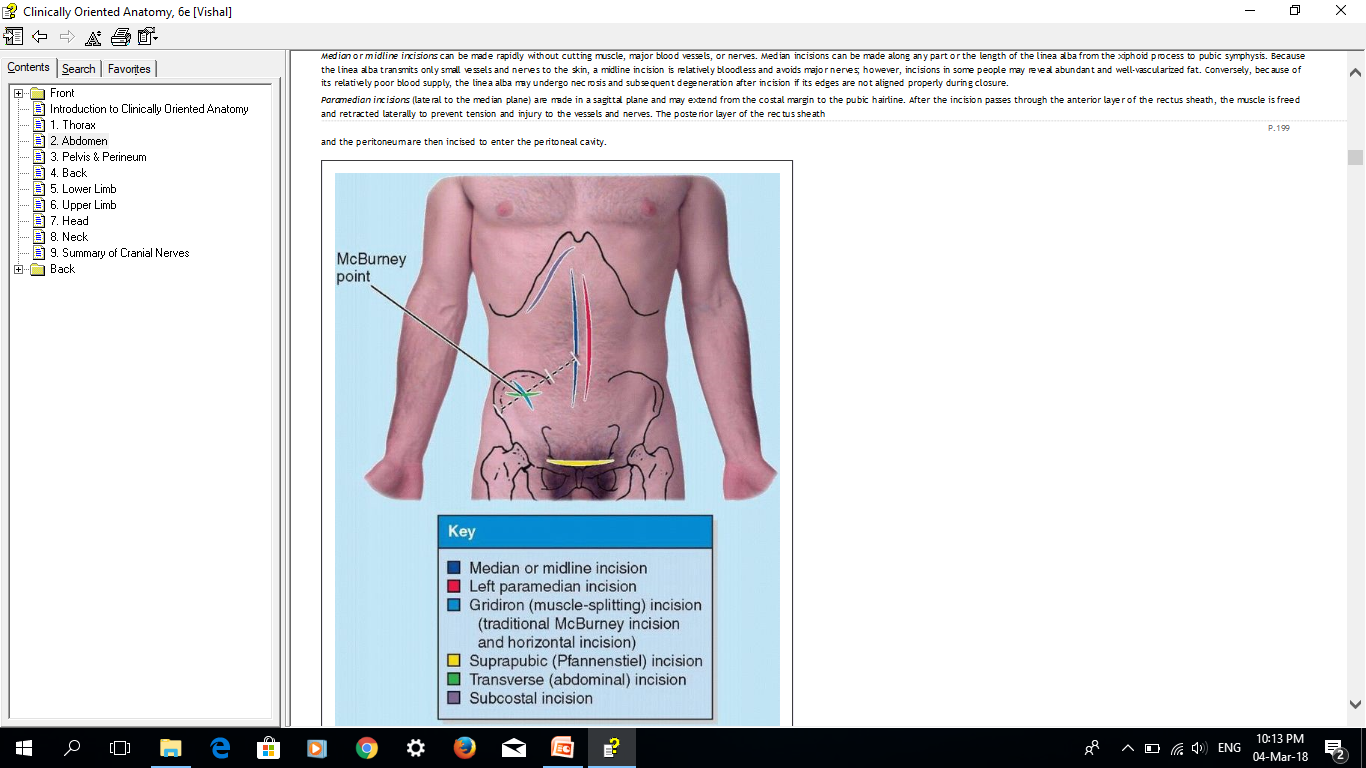 Monday 1 March 2021
Dr. Aiman Qais Afar
22
ABDOMINAL INCISIONS
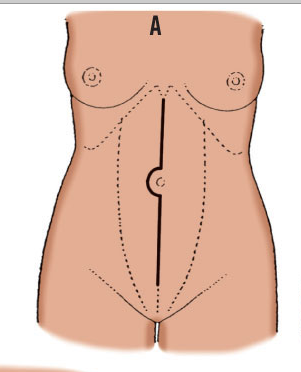 MIDLINE INCISION
Is the simplest abdominal incision above  or below the umbilicus passing through the skin , subcutaneous tissue , the linea alba , transversalis fascia , extra peritoneal fat and the peritoneum . No major blood vessels.
PARAMEDAIN INCISION
The anterior wall of the rectus sheath is incised vertically 2 cm from the midline and the rectus m. retracted laterally so that the posterior wall of the sheath is incised.
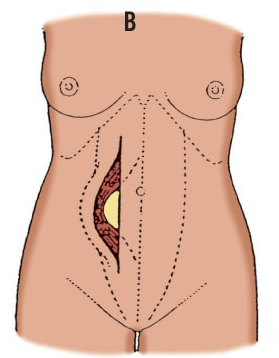 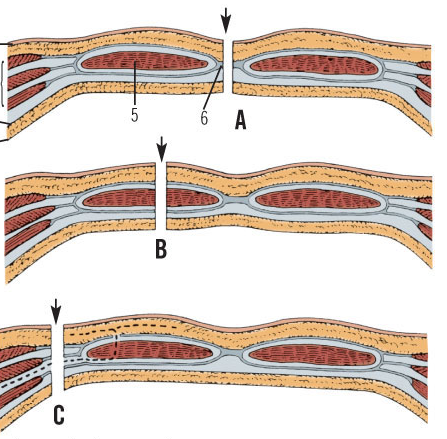 Monday 1 March 2021
Dr. Aiman Qais Afar
23
ABDOMINAL INCISIONS
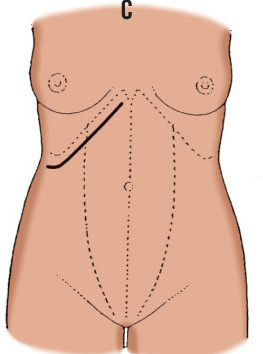 RIGTH SUBCOSTAL (KOCHER INCISION)
Is made 3 cm parallel to & below the right costal margin from midline to beyond the lateral border of the rectus sheath.
MCBURNEY’S GRID IRON INCISION

Is lower oblique muscle  splitting incision long used for appendicectoy. The  skin incision runs downward medially through the junction of the outer & middle 1/3 of line drawn form the anterior superior iliac spine to the umbilicus.
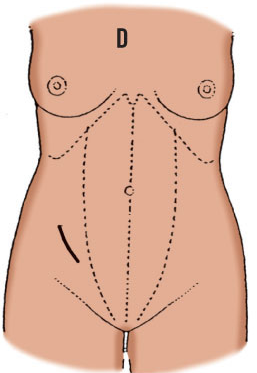 Monday 1 March 2021
Dr. Aiman Qais Afar
24
ABDOMINAL INCISIONS
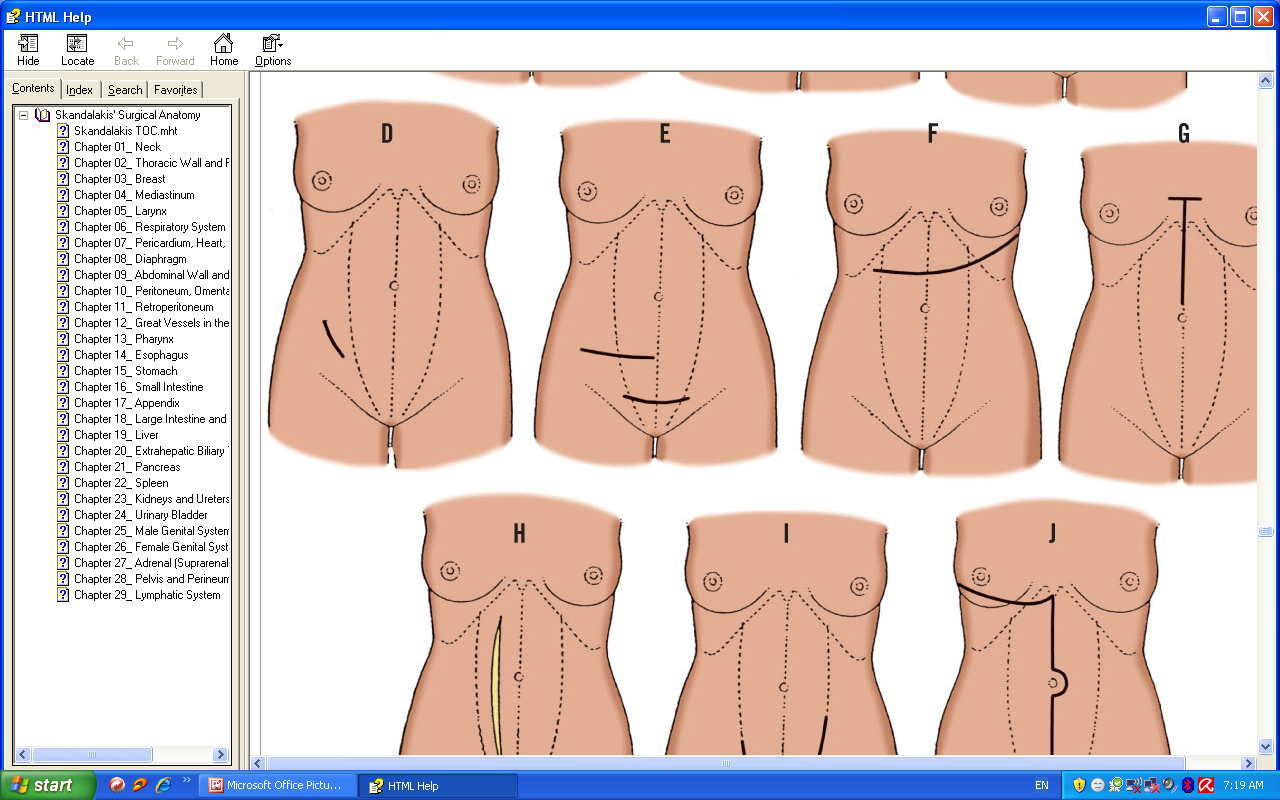 PFANNENSTIEL’S INCISION

The lower transverse abdominal incisions commonly used for approach to the pelvic organs.
A skin crease incision is made above the symphsis pubis just below the hair line as far as the lateral border of the rectus sheath.
LUMBER INCISIONS :

 used for extra peritoneal approach to the kidney & upper ureter. It extend below the 12 th rib from the lateral border of erector spinae toward the anterior superior iliac spine.
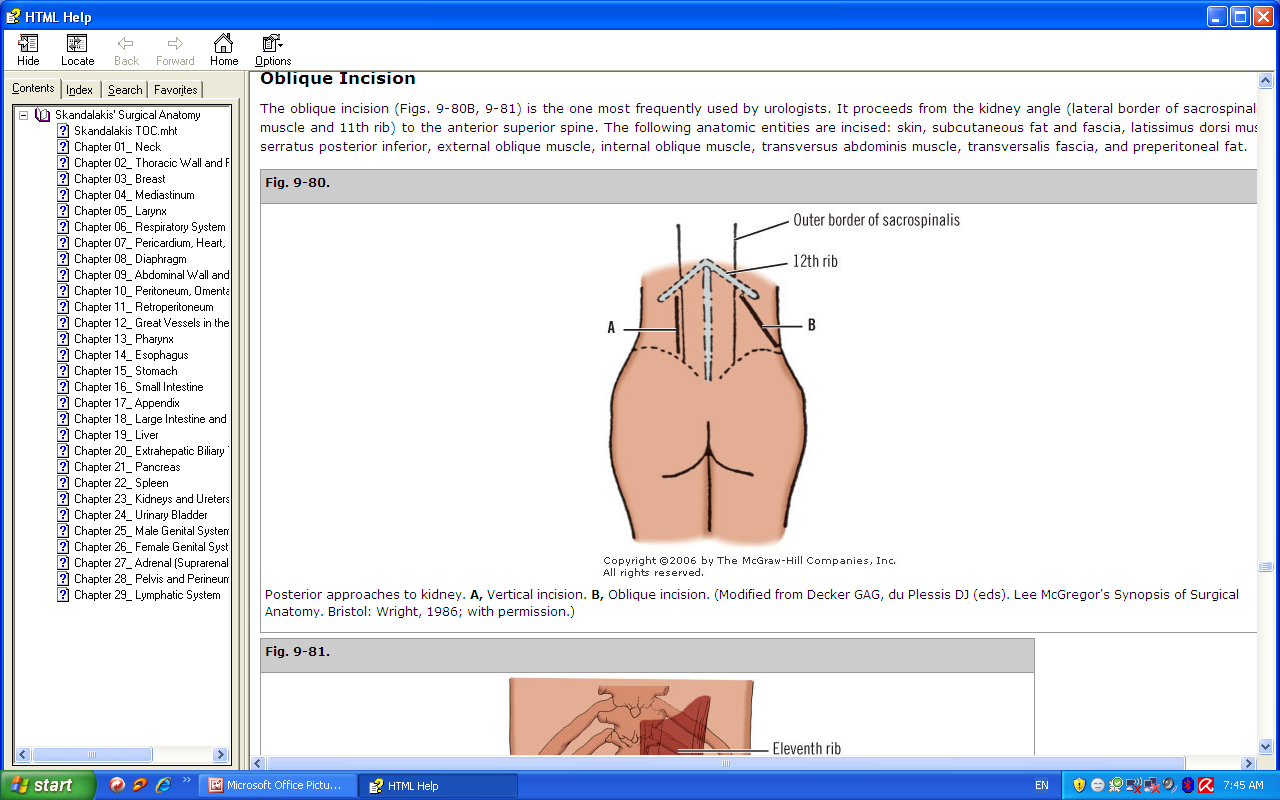 Dr. Aiman Qais Afar
Monday 1 March 2021
25
INCISIONAL HERNIA
An incisional hernia is a protrusion of omentum (a fold of peritoneum) or an organ through a surgical incision. If the muscular and aponeurotic layers of the abdomen do not heal properly, an incisional hernia can result.
HIGH-RISK INCISIONS
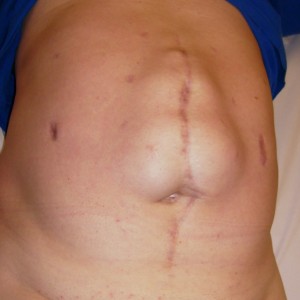 High-risk incisions include pararectus and inguinal incisions. 

Pararectus incisions along the lateral border of the rectus sheath are undesirable because they may cut the nerve supply to the rectus abdominis.

 Inguinal incisions for repairing hernias may injure the ilioinguinal nerve.
Monday 1 March 2021
Dr. Aiman Qais Afar
26
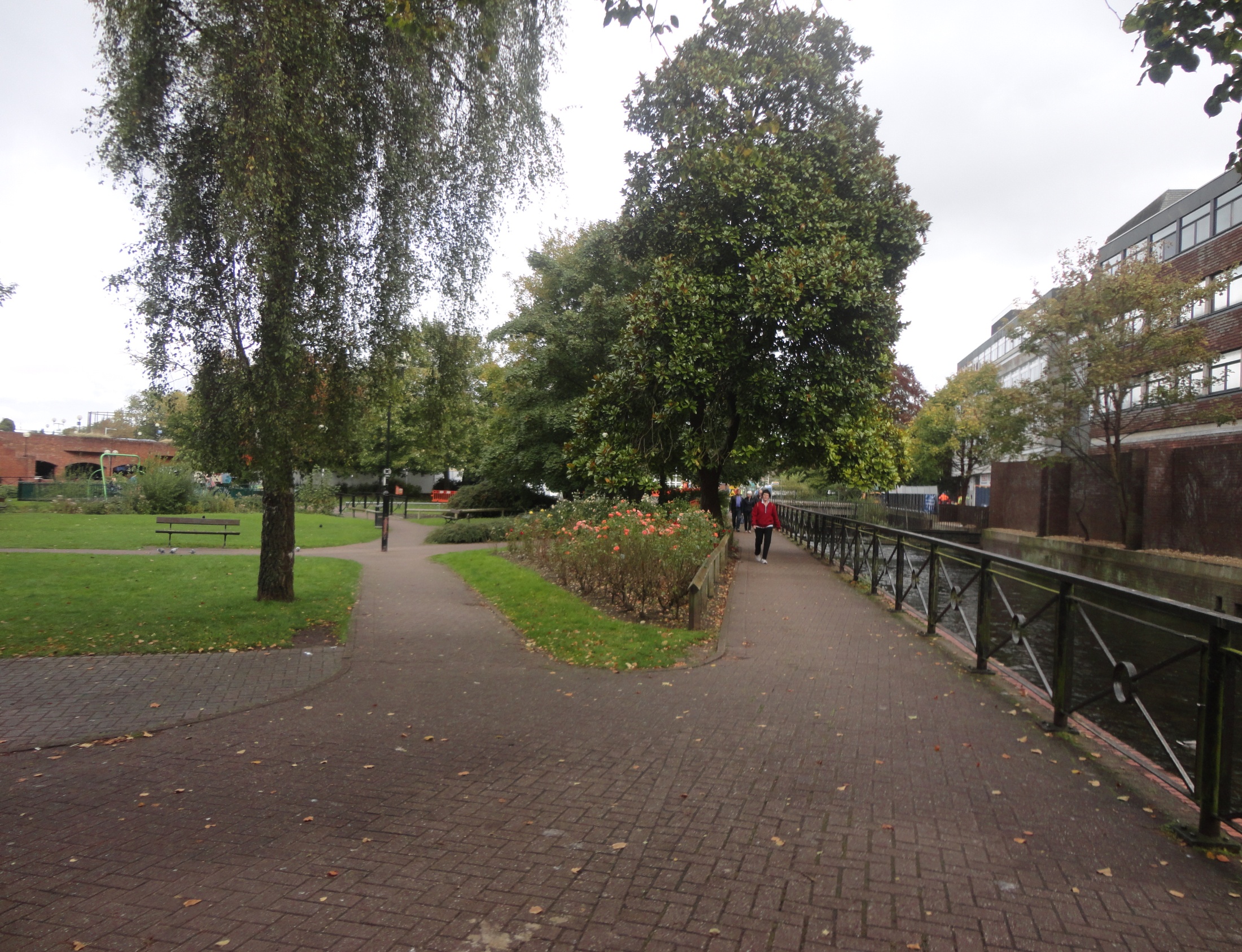 Dr. Aiman Qais Afar
Monday 1 March 2021
27